Мастер – класс «Манкотерапия» в работе с детьми младшего дошкольного возраста
Подготовила: воспитатель МБДОУ д/с-к/в №7 Белоногая Юлия Аркадьевна
Идея использования манной крупы в арт-терапевтической работе появилась на основе юнгианской песочной психотерапии. Большой терапевтический ресурс этой техники объясняется свойствами манки, которые во многом совпадают со свойствами песка
В чем польза игр с манкой:
• Манка – это экологически чистая, безопасная и доступная крупа.
• Игры с манкой развивают мелкую моторику: ее можно брать в ручки, пересыпать из ладошки в ладошку, водить рукой и пальчиком, рассыпать на подносе и на лист бумаги.
• Игры с манкой развивают речевое дыхание: с помощью трубочки можно искать картинку, спрятанную под слоем крупы или выдувать узор. 
• Играть и рисовать манкой можно круглый год, по сравнению с играми в песок, которые носят сезонный характер.
• Игры с манкой снимают стресс, так как во время этого процесса у ребят снимается напряжение, зажатость, они становятся более раскованными и расслабленными. Даже застенчивые дети раскрепощаются и проявляют себя в творчестве, особенно это важно в период адаптации ребенка в детском саду.
Хотелось бы представить вашему вниманию несколько игр с  манной крупой - а их достаточно, чтобы заинтересовать ребенка, выполнить несколько несложных упражнений, направленных на развитие тактильных ощущений.
Игра «Найди игрушку»
Детки  просто ищут игрушку и достают ее из манки.
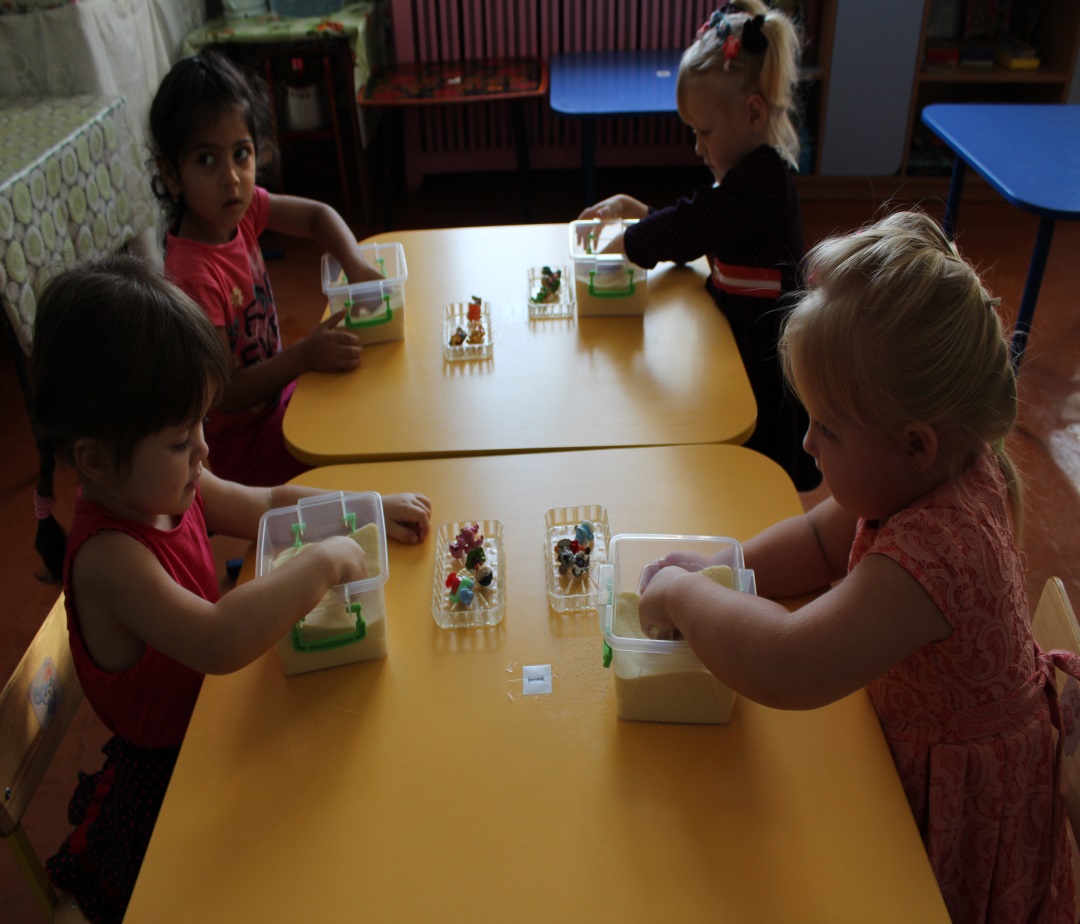 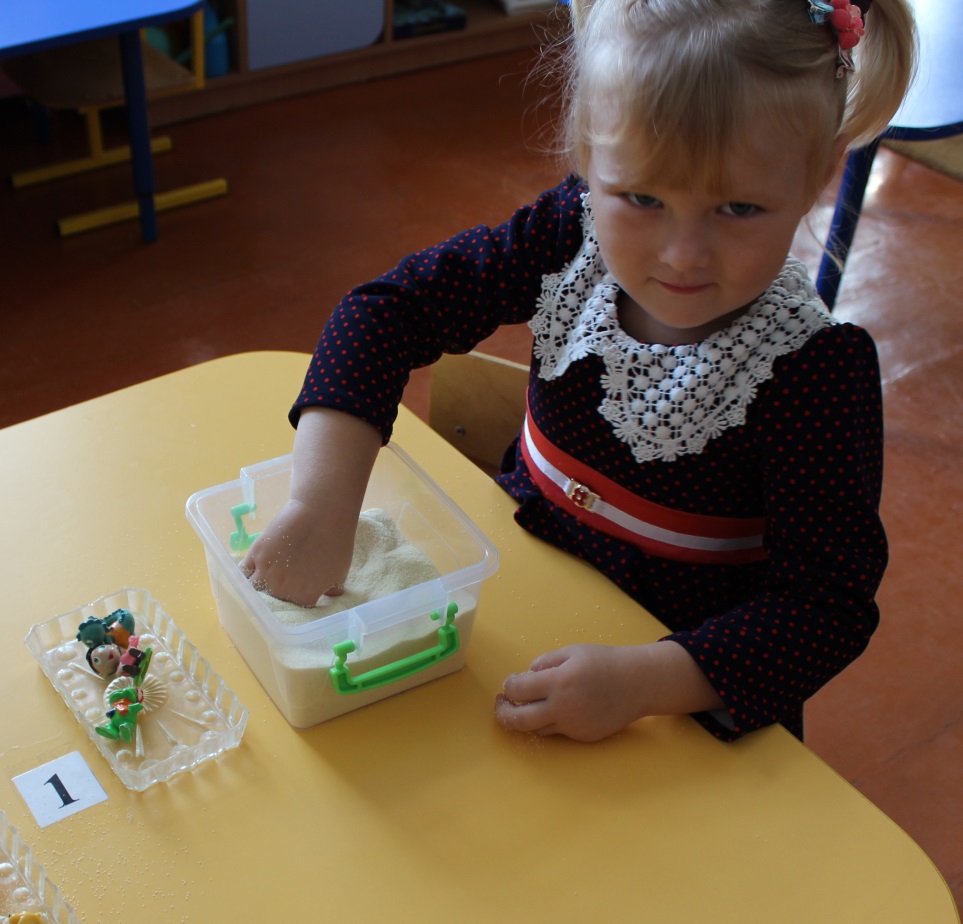 Игра «Кулачек»Набираем манку в кулачок и рисуем спиральку, полоску, круг и т.д.
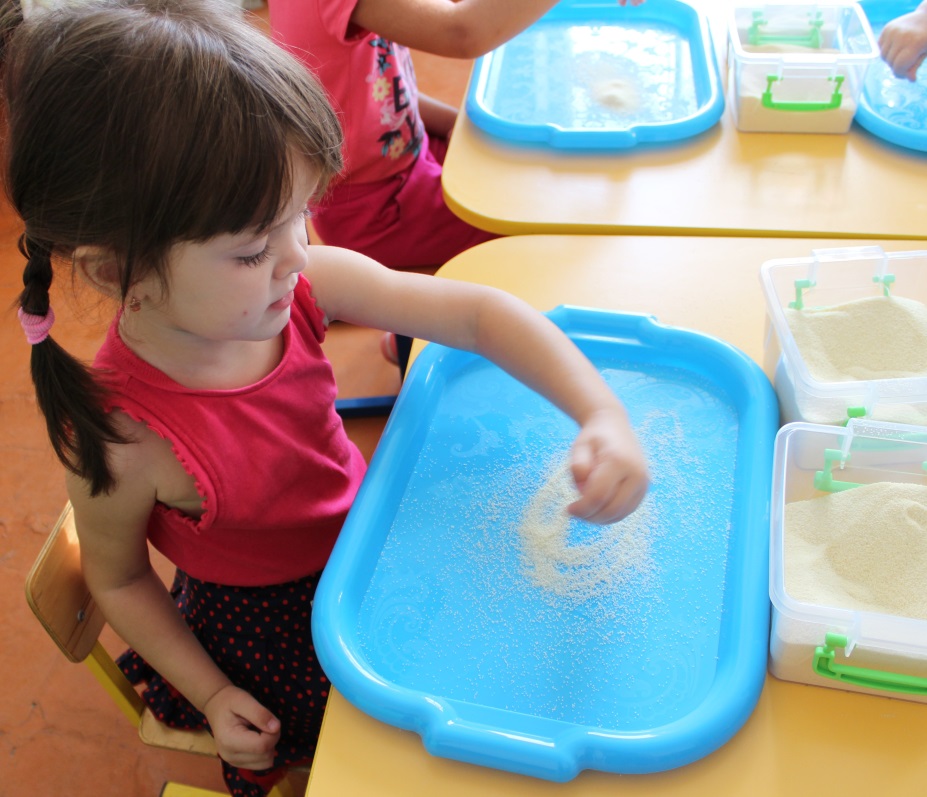 Игра «Следы и отпечатки»Насыпаем на поднос манку тонким слоем и оставляют следы, отпечатки от рук, пальчиков, различных предметов.
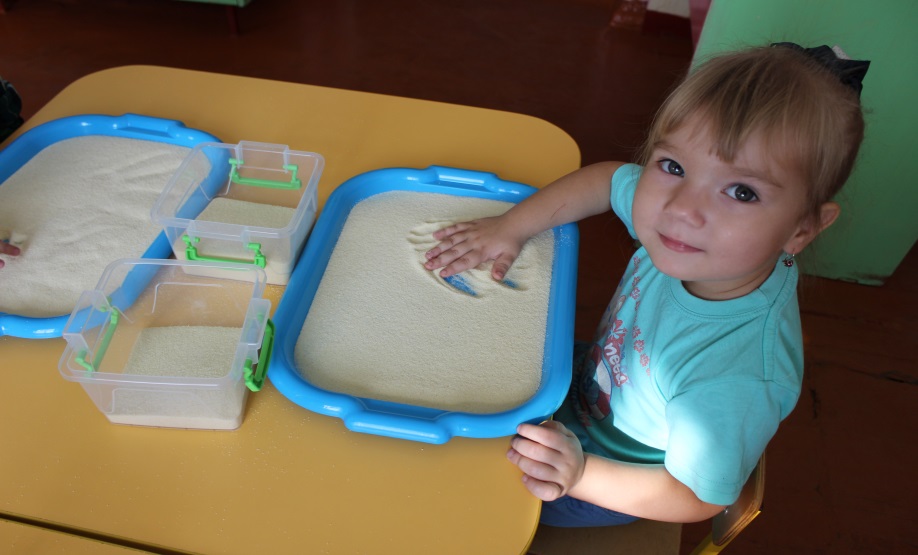 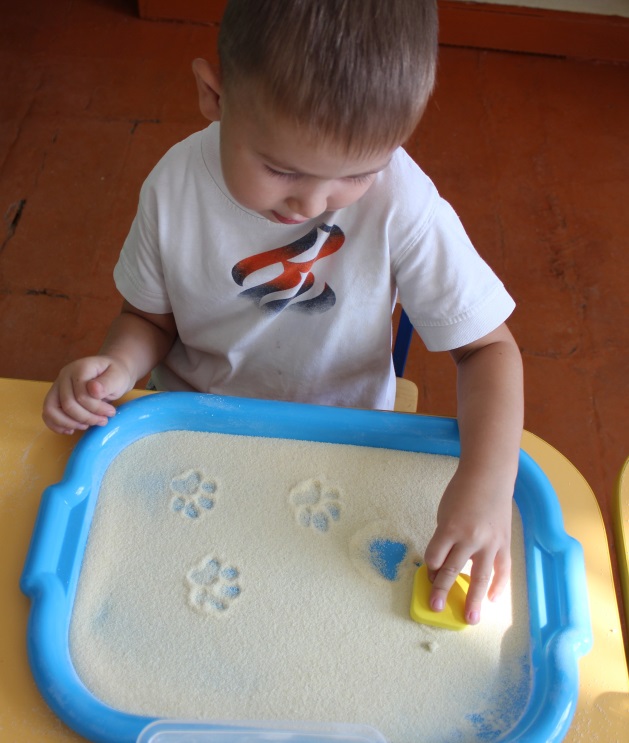 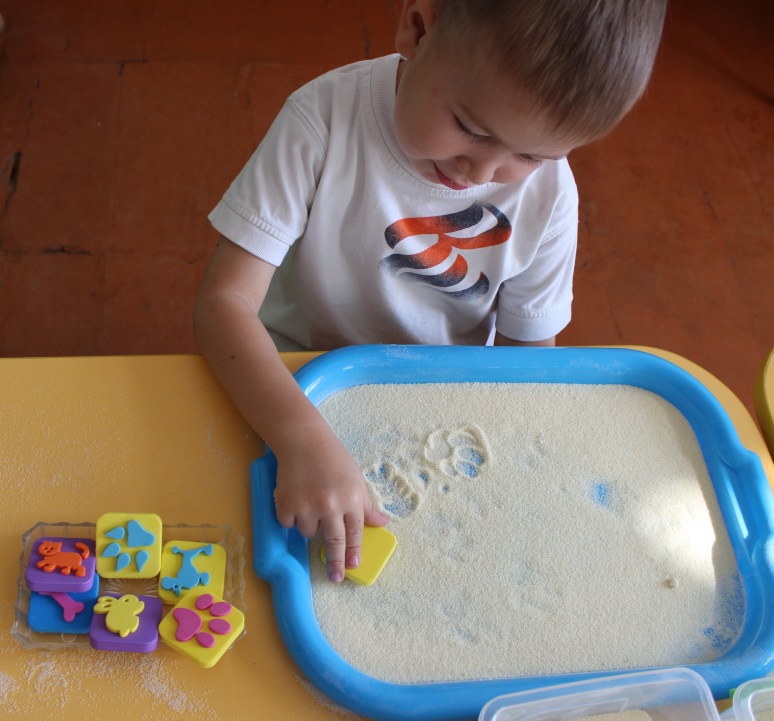 Еще одна из занимательных игр, которые очень любят мои детки называется «Делаем дырочки».  Насыпаем на поднос манку тонким слоем, берем коктельную трубочку делаем дырочки в манке, дуя в трубочку. Я обычно прячу в манку картинки. Это игра развивает и укрепляет физиологическое дыхание у детей.
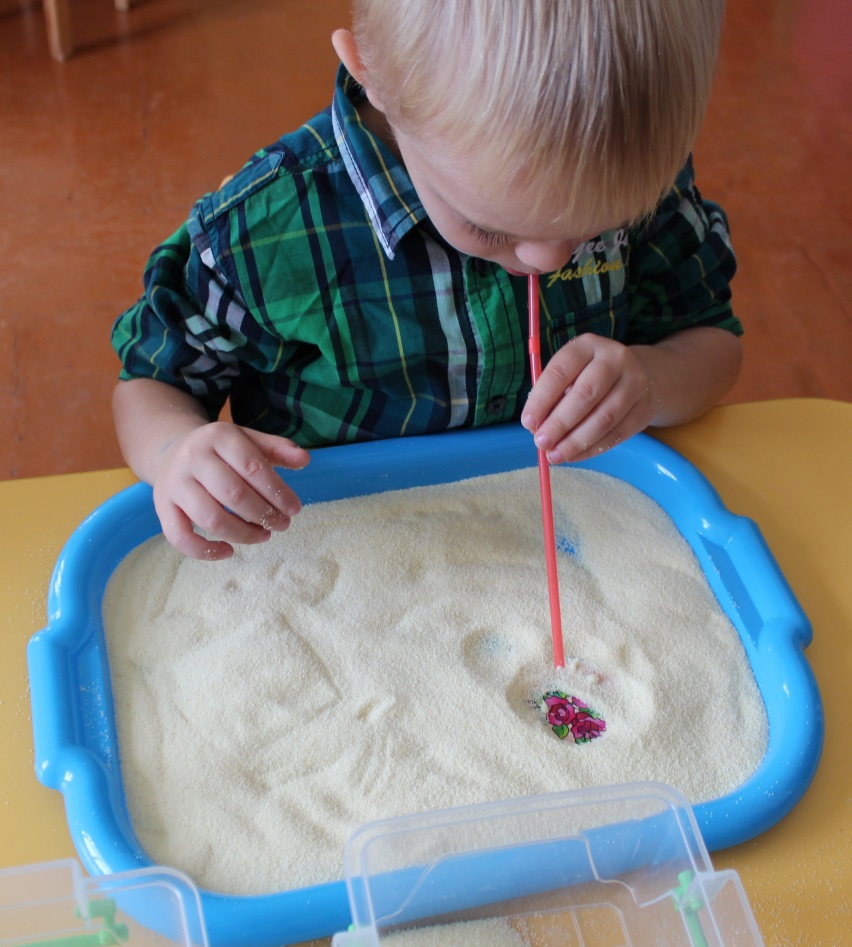 Уважаемые коллеги, в процессе игр с песком или манкой у детей повышается самооценка, игры с песком благотворно влияют на психику , избавляют от негативных эмоций. Игры с манкой улучшают настроение, регулируют мышечный тонус, развивают аккуратность, усидчивость, мелкую моторику, координацию движений, глазомер, фантазию, мышление.Спасибо за внимание!
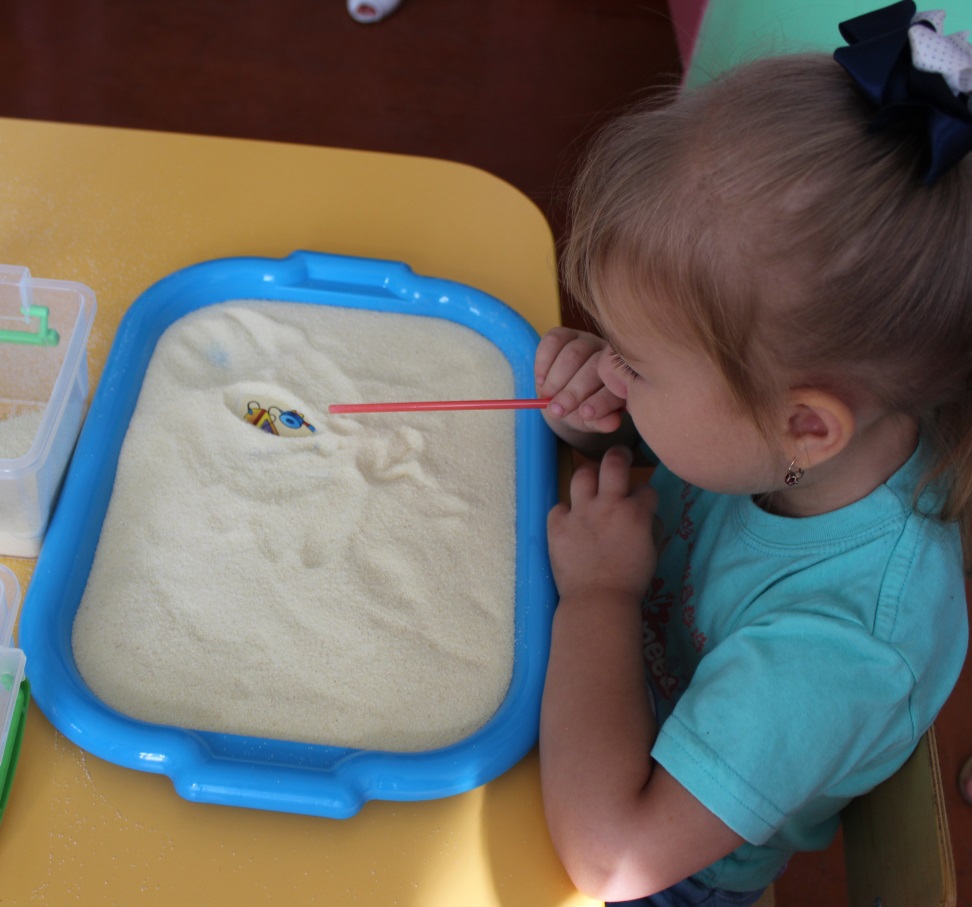 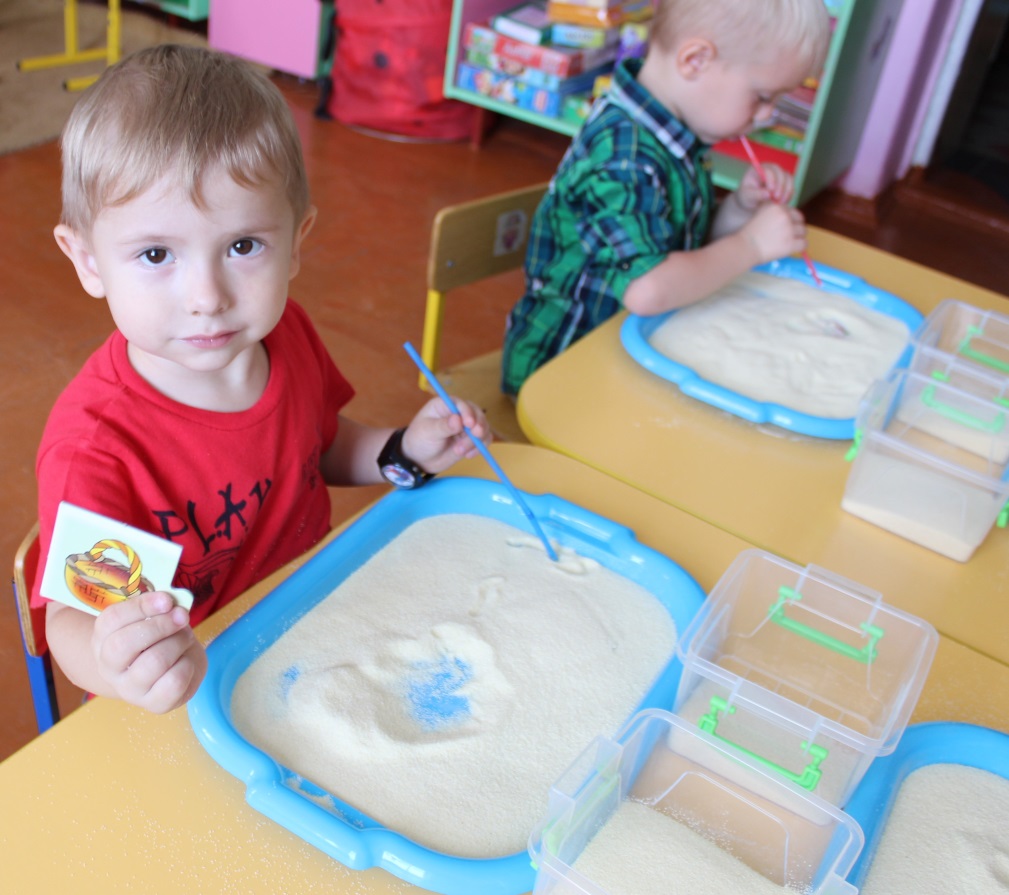